Муниципальное бюджетное дошкольное образовательное учреждениедетский сад №26 «Семицветик» комбинированного видаЕлабужского муниципального районагород Елабуга, Республика Татарстан
Сценарий развлечения, посвященный  женскому  празднику «День матери» 

«Мамочка, милая, я тебя люблю!»

Авторы:
Воспитатель: Галяфутдинова В.В.
Тифлопедагог: Нурмухаметова В.Н.
Цель  и  задачи
Цель: Через систему художественных образов подчеркнуть важность доброжелательного отношения к женщине-матери.
Задачи:
Воспитательные: Воспитывать чувство уважения, любви к мамам, бабушкам; создать праздничное настроение.
Образовательные: Способствовать созданию положительных эмоциональных переживаний детей и родителей от совместного празднования мероприятия; выразительно исполнять стихотворения,  интонационно разнообразить их в зависимости от содержания.
Развивающие: Развивать интерес, речь, творческое воображение.
Коррекционные: Развивать зрительное и слуховое восприятие.
Предварительная  работа
- Беседа с детьми об истории происхождения праздника «День матери»
          - Подбор литературного материала
          - Изготовление детьми подарков для мам
          - Выполнение детьми рисунков «Портрет мамы», с обратной стороны 
             которых были написаны (со слов детей) ответы на вопрос: 
             «Какая твоя  мама?»    
                                  - Изготовление медалей для мам
                                  - Оформление музыкального зала
Ход мероприятия
Ведущая: Дорогие мамы! Мы рады Вас видеть на нашем празднике. Сегодня  все самые лучшие и теплые слова, все внимание, любовь, подарки, поздравления только для Вас. Мы поздравляем Вас с  Днем матери! Этот праздник дает нам возможность еще раз низко поклониться вашему материнскому труду, доброте, сказать огромное спасибо за вашу любовь и терпение.
      От чистого сердца
      Простыми словами
      Сегодня друзья,
      Мы расскажем о маме.
                     Дети: Мама – это небо!
	               Мама – это свет!
	               Мама – это счастье!
      Все: Мамы лучше нет!
	               Дети: Мама – это сказка!
	               Мама – это смех!
	               Мама – это ласка! 
      Все: Мамы любят всех!
Мама улыбнется,
               Мама поиграет,
               Мама пожалеет,
               Мама и простит.
               Мама – осень золотая,
               Мама – самая родная,
               Мама – это доброта,
               Мама выручит всегда.
               Мама, нет тебя дороже,
               Мама все на свете может!
       Все: Мам сегодня поздравляем!
	         Мамам счастья мы желаем!
                                                Ребенок:    Пусть звенят повсюду песни
                                                                    Про любимых наших мам
                                                                    Мы за все, за все родные
                                                                    Говорим спасибо вам!
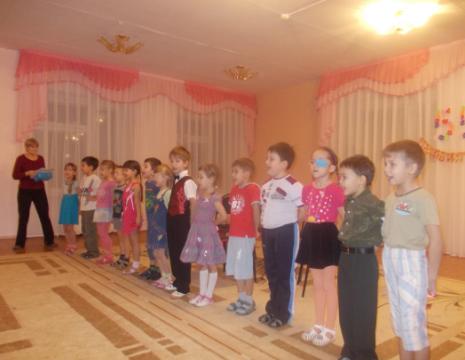 Песня «Мама»

Мамочка милая                                    2. Солнышко ясное
Я тебя люблю                                                  Во дворе тепло
И сегодня для тебя                                          Я потихонечку   
Песенку спою                                                  Выгляну в окно
Как хочу тебя обнять                                       Чтобы маму увидать
Обе щечки целовать                                         И, конечно, очень много
И, конечно, очень много                                  По-же-лать!
По-же-лать!

Припев: Чтоб была красивой                     3. Мамочку встречу я
               Чтоб была счастливой                      Загляну в глаза
               Чтоб здоровенькой была                  Ласково скажет мне
                И как розочка цвела.                        «Здравствуй, ягоза»
                                                                           Маму милую мою
                                                                           Очень сильно я люблю
                                                                           Для нее сегодня песенку пою.
Дети целуют своих мам и дарят им подарки.
 Ребенок: Кто любовью согревает,
                 Все на свете успевает,
                 Даже поиграть чуток?                        
                 Кто тебя всегда утешит
                 И умоет и причешет?
                 В щечку поцелует – чмок.
                 Вот она всегда какая,
                 Ваша  мамочка родная!
Ведущая: А сейчас мы с вами поиграем!
 Игра-разминка «Будь внимательным»
(все участники встают  в круг, ведущий   по очереди поднимает флажки: синий – летать,
желтый – шагать, красный – кричать «Ура!»)
Ведущая: Не секрет, что для вас ваша мама самая красивая на свете. Нет прекрасней
 ее глаз, ее ласковых рук, нежнее ее голоса. Посмотрите, каких красивых мам 
нарисовали наши дети! А на обратной стороне листа вы узнаете, что говорят 
дети о вас.  (на стенде висят портреты мам)
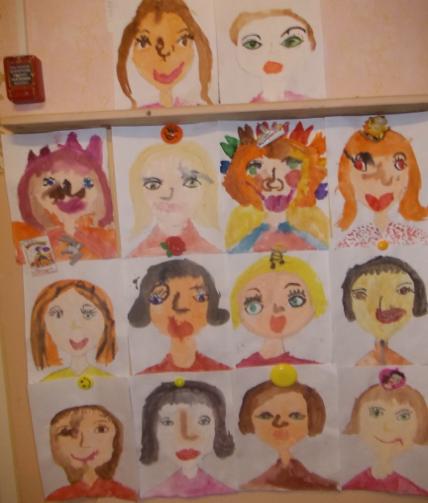 Ведущая: А теперь предлагаю ребятам отгадать загадки:
Эти шарики на нити                           2. В ушках  маминых сверкают
Вы примерить не хотите?                             Цветом радуги сверкают
На любые ваши вкусы                                   Серебрятся капли крошки
В маминой шкатулке - (Бусы).                      Украшения  - (Сережки).

Назовите-ка посуду                             4. В брюхе у него вода
Ручка  прицепилась к кругу                          Забурлила от тепла
Блин испечь ей – ерунда                                Как разгневанный начальник
Это же – (Сковорода).                                     Быстро закипает – (Чайник)

5. Это кушанье для всех
Мама  сварит на обед
И половник тут  как тут
Разольем в тарелки – (Суп).

Ведущая: Где песня льется, там легче живется. Запевайте, песню шуточную, шуточную- прибауточную!  (Частушки)

Дети: 1. Дорогие наши мамы,                            2. Говорят я боевая
Мы частушки вам споем,                                    Боевая, ну и что ж
Поздравляем вас сердечно                                  Моя мама боевая
И привет огромный шлем!                                  Ну, а я тогда в кого ж?
3. Кто сказал, что я горланю,                              4. Что хожу я в детский сад,
         Кто сказал, что   я кричу?                                    Я совсем не  виноват
         Это я от милой мамы                                            Но пройдет всего лишь год
         В свою группу ухожу.                                           И мама радостно вздохнет.

        5.Попросила мама Люду                                       6. Подогрели суп и кашу
        Вымыть грязную посуду                                       Соль насыпали в компот,
        Почему-то стала Люда                                           Как пришла с работы мама
        Сама грязной, как посуда.                                     Было много ей хлопот.

        7. В кухне веник я нашел                                     8. Мы частушки петь кончаем
        И квартиру всю подмел                                        И всегда вам обещаем
        Но осталось от него                                              Слушать вас всегда, во всем
        Три соломинки всего.                                           Утром, вечером и днем.

                  Ведущая: А сейчас у нас конкурс для мам «Где лежит приз?»
                  (нужно мячом сбить грибочек, в котором находится приз)
Ведущая: А теперь настал торжественный момент вручения наград.
 ( Мамам раздают медальки с номинациями – самая красивая, самая умная,
самая трудолюбивая, самая активная, самая ответственная, самая
артистичная, самая веселая, самая терпеливая, самая серьезная, самая
обаятельная, самая талантливая)
                                                                                      Ведущая:  Спасибо вам родные.
                                                                                      Пусть каждому из вас почаще 
                                                                                      говорят теплые слова ваши
                                                                                      любимые дети!
                                                                                      Пусть на их лицах
                                                                                      светятся улыбки, а радостные
                                                                                      искорки сверкают в глазах,
                                                                                      когда вы вместе!
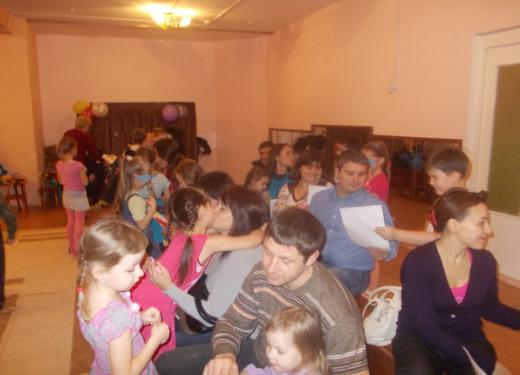